OKUL SAĞLIĞI
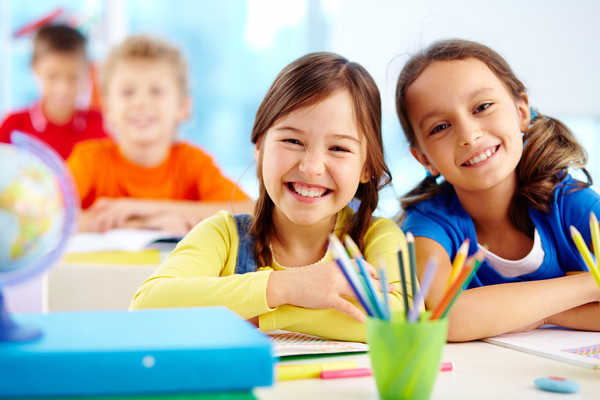 OKUL SAĞLIĞI NE DEMEKTİR?
Öğrencilerin ve okul çalışanlarının sağlığının değerlendirilmesi, geliştirilmesi, sağlıklı okul yaşamının sağlanması ve sürdürülmesi, öğrenciye ve dolayısıyla topluma sağlık eğitiminin verilmesi için yapılan çalışmaların tümü olarak tanımlanmaktadır.
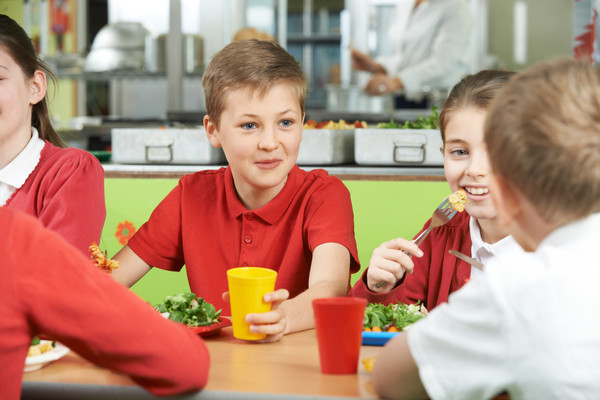 Okulda Sağlığın Korunması ve Geliştirilmesi Programı Nedir?
Okul çağındaki bütün çocukların olabilecek en iyi bedensel, ruhsal sağlığa kavuşmalarının sağlanması ve sürdürülmesi, 
okul çocuklarının sağlıklı bir çevrede gelişiminin sağlanması, 
çocukların, okul çalışanlarının, ailelerinin ve toplumun sağlık düzeyinin yükseltilmesini hedefleyen ve 
Milli Eğitim Bakanlığı işbirliğinde yürütülen programdır.
Okulda Sağlığın Korunması ve Geliştirilmesi Programı Kimleri Kapsamaktadır?
Program Millî Eğitim Bakanlığı’na bağlı resmi ve özel; okulöncesi (anaokulu), ilkokul, ortaokul ve liseler, pansiyonlu okullar ile mesleki eğitim merkezleri, özel eğitim iş uygulama merkezleri ve özel eğitim mesleki eğitim merkezlerinde öğrenim görmekte olan tüm öğrencileri, okul çalışanlarını ve velileri kapsamaktadır.
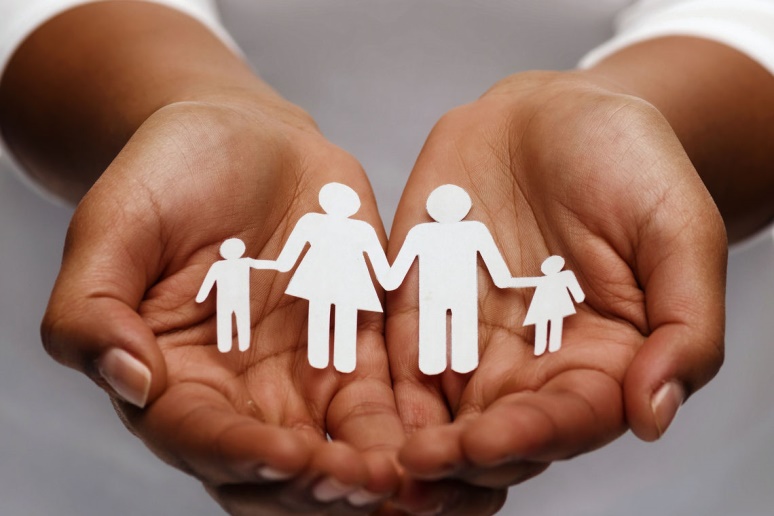 Program Kapsamında Neler Yapılmakta?
Bu çerçevede Milli Eğitim Bakanlığı ile birlikte;
Okullarımızın sağlıklı ve güvenli okul çevresine sahip olması için çalışmalar, 
Okullarda doğru ve sağlıklı besinlere ulaşabilmek için gereken iyileştirmeler, 
Öğrenciler, aileler ve okul çalışanları için güncel ve doğru sağlık bilgisine erişim,
Öğrencilerin yıllık sağlık kontrollerinin sağlanması, 
Fiziksel aktivite imkânlarının arttırılması, 
Tüm bu çalışmalara ailelerin katılımının sağlanmasına ilişkin faaliyetler yürütülmektedir.
Okul Çağındaki Bir Çocuk Aile Hekimine Gitmeli Mi?
Okul çağı çocuklarının gelişimlerinin izlenebilmesi ve sağlıklarının korunması, varsa sağlık sorunlarının erken saptanarak çözümlenmesi için Aile Hekimlerince her yıl en az bir kez sağlık kontrollerinin yapılması gerekmektedir. 
Yıllık sağlık kontrolleri, yıl boyunca (yaz tatili de dâhil) çocuğun yaşı içinde, çocuğun ve velisinin uygun olduğu herhangi bir zamanda yapılabilir.
Yıllık Sağlık Kontrolünde Neler Yapılır?
Çocuğunuzun fiziksel, sosyal ve ruhsal gelişimi değerlendirilir, yaşına uygun taramalar yapılır, aşıları kontrol edilerek tamamlanır, gereken konularda danışmanlık verilir.
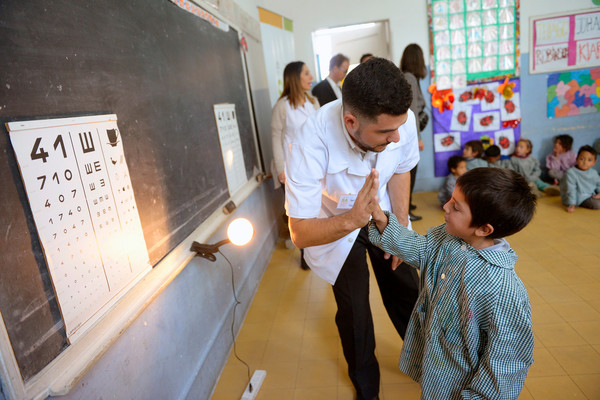